RYA Level 2
Recap
5 Essentials
Sail Setting
Centreboard
Course made good
Trim
Balance
1) Sail setting
1) Turning using sails
?
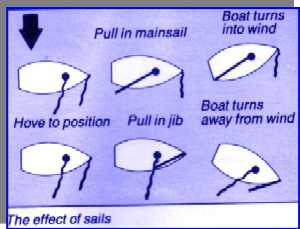 ?
2) Centreboard
Upwind




Across Wind




Down Wind
Sail IN
Centreboard IN







Sail out
Centreboard OUT
3) Course made good –can’t go upwind
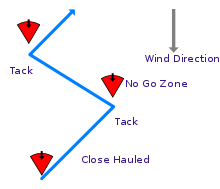 3) Course over ground -slippage
S
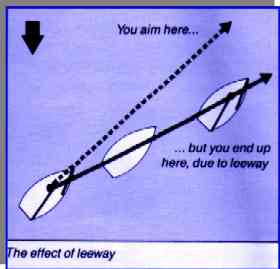 Slippage (leeway)

Tide
Force on sail more than the counteracting force on the centreboard

Reducing Slippage
Centreboard fully in the water
Don’t heal the boat
Dig the nose in – sit forward upwind
4) Trim (forward and aft)
Upwind – sit forward to dig the front in and stop lateral movement

Off wind – flat is fast


Planing downwind – sit further back to induce planning – raise bow
5) Balance
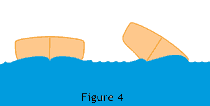 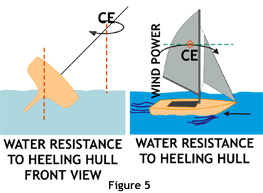 Why does this happen?

Digging in the bow on the lee side produces a bigger bow wave on that side and shoves the boat to windward
Summary
Flat is fast
Level 2 Day 2
Weather Sources
Internet
Windguru
Met Office
BBC
Harbour / Marina notice board
Coastguard on VHF
Shipping Forecast

Local radio weather bulletin

Can Pay….
Marine Call
Metfax
Weather Sources- Met Office – Shipping forecast
In an ‘ Area’ – ‘Irish Sea’
Wind: Direction and Beaufort Scale.  Forecast. 
	e.g. Northwesterly 4 increasing to 5
Sea State: Slight or moderate
Weather: Showers
Visibility: Good
Sea State
Met office
http://www.metoffice.gov.uk/public/weather/marine-shipping-forecast/#?tab=map
Level 2- On shore breeze
Points of Sail
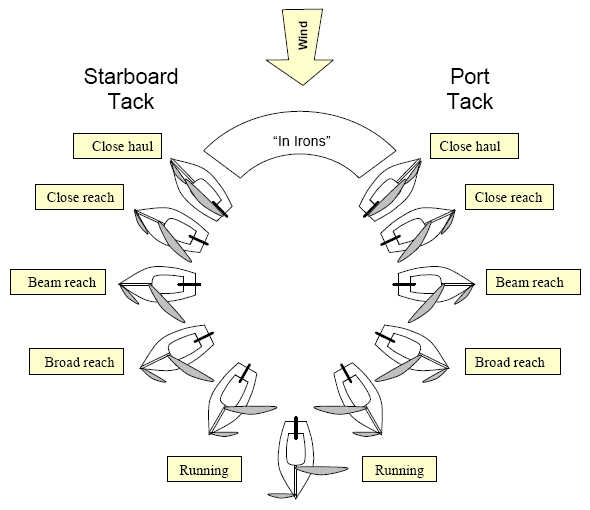 Aerodynamics
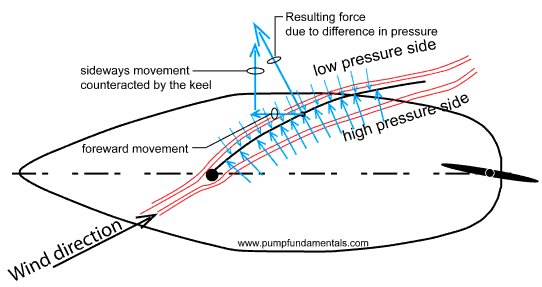 The Slot
Sea Sailing
Chart Depths
Chart Depth = Lowest Astronomical tide depth ie worst case scenario. (also known as chart datum)

In this case 6m

Boat may have a draught of 2m, so at this point there is 4m of clearance (worst case) PLUS the height of the tide.
Level 2
Two high and two low tides in 24 Hours
Tide Tables Give times of High and Low tide, with depth
Tidal Stream Atlas
15.29

1.5 knots  at Neaps
2.9 knots at Springs
Tidal Stream Tables
Tidal Diamond relates to the Tide Table
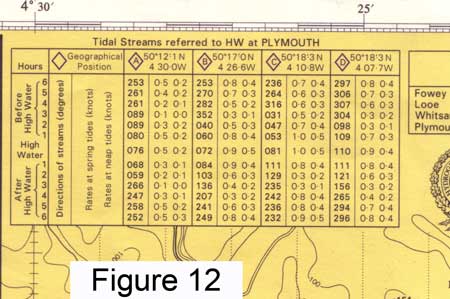 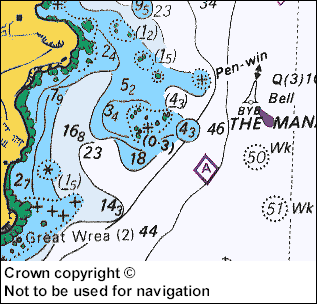 Speed over Ground -SOG
Course over Ground
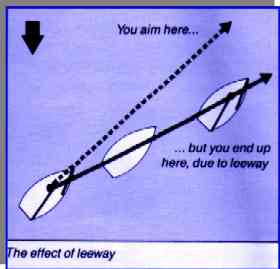 Safety At Sea
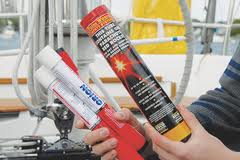 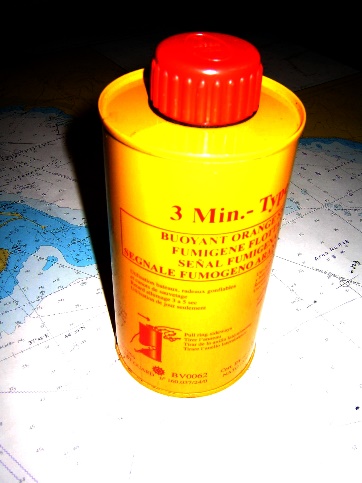 Equipment
Paddle
Anchor 
Enough line to reach the bottom
VHF Radio (phone?)
First Aid kit
Summoning Help
Flares 
(know how to use them and keep dry)
Red parachute (night)
Orange handheld  or  launched
Orange Smoke
Raise and lower arms
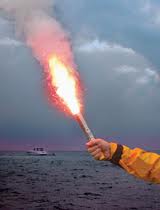 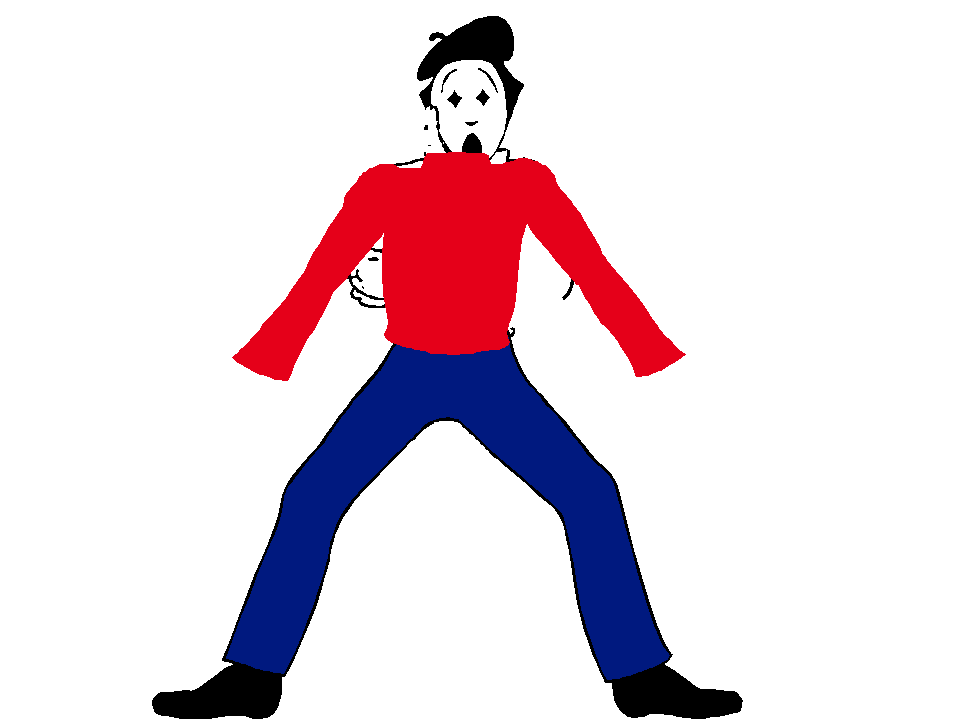 Cold Water Shock
Key Points:

- You will likely gasp for air, then breath rapidly.
- Can only hold breath for seconds so protect your airway from waves and spray.
- Your heart will be working harder, so don’t try to swim, just relax!
- The effects will be at its worst in the first 30 seconds but will have gone within 3 minute